Magnitudes físicas y unidades de medida
Medir
Magnitud
Unidad de medida
Magnitud
Magnitud: Todo aquella propiedad física que es susceptible de ser medido, contado o pesado en una escala y con instrumentos adecuados.
Las magnitudes se expresan correctamente mediante un número y una unidad, aunque hay magnitudes físicas que no necesitan unidades y representan cocientes de magnitudes de la misma especie.
Un cociente es una relación entre dos magnitudes físicas que puede ser adimensional o tener unidades específicas de las magnitudes involucradas.
Magnitud
Las magnitudes físicas se dividen en tres grupos:
Magnitudes básicas o fundamentales.- son magnitudes físicas que no están relacionadas entre sí por ninguna ley física.				
Magnitudes derivadas.- se derivan de las magnitudes físicas básicas mediante fórmulas matemáticas. Las leyes físicas que permiten su obtención mediante las magnitudes fundamentales se les conoce como ecuaciones de definición.
Magnitudes suplementarias.- son el ángulo plano y el ángulo sólido.
Magnitud
Ejemplos:
Longitud.
Masa.
Tiempo.
Corriente eléctrica.
Temperatura termodinámica.
Cantidad de sustancia.
Intensidad luminosa.
Medir
Medir: es una técnica por la cual, asignamos un valor a una propiedad física como resultado de comparar dos magnitudes de la misma especie, una de las cuales se toma como patrón. 
La unidad de medida o unidad patrón: es una cantidad estandarizada de una determinada magnitud física.
El proceso de medición siempre está sujeto a ser afectado por error, debido a errores de percepción o errores de los instrumentos de medida. Por esta razón es fundamental, a la hora de tomar un resultado como referencia, tomar en cuenta la exactitud con la que fue tomado.
Unidad de medida
Unidad de medida debe cumplir las siguientes condiciones:

Ser inalterables 

Ser universal

Factiblemente reproducible
Unidades de medida.
Unidades de medida.
Metro patrón.- en el pasado, el metro era determinado por una barra física de platino e iridio, depositada en el Conservatorio de Artes y Oficios en Paris, Francia.
A día de hoy, el metro se define en función de la velocidad de la luz y un tiempo específico.
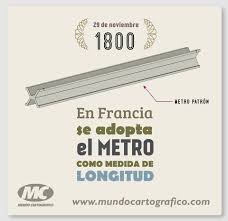 Unidades de medida.
Prefijos en las unidades de medida.- en ciertas ocasiones, resultará más cómodo y práctico utilizar múltiplos o submúltiplos de unidades de medida. Estos múltiplos o submúltiplos de unidades, tanto básicas como derivadas, se forman añadiendo un prefijo. Existen una serie de prefijos aceptados con su símbolo y nombre particular.